Hope-Hill ES (Grady Cluster)
Cluster Mission & Vision
District Mission & Vision
School Mission & Vision
With a caring culture of trust and collaboration, every student will graduate ready for college and career. 

A high-performing school district where students love to learn, educators inspire, families engage, and the community trusts the system.
Every student will graduate ready for college and career.

A high performing cluster where educators inspire, families engage, and students love to learn.
Build a foundation that successfully transition students to middle school with an emphasis on college and career readiness. 
A school of choice where educators, families, and community stakeholders work strategically to engage and inspire a love for learning among students.
Signature Program: College and Career Readiness
Key Performance 
Measures
School Priorities
School Strategies
GMAS: 75% of all students will score in level 2 or above in any content and grade tested. 
GMAS: At least 10% of all students will score level 4 in all tested subject areas and grades.
GMAS: 75% of all 3rd and 5th grade students will attain a Lexile score of 650 and 850 respectively.
Maintain Student Attendance >95%
Maintain Suspension Rate <5%
Maintain Staff and Parent satisfaction survey data > 80%
1A Provide Bright from the Start Pre-K program 
1B Implement Tiered Interventions and support for struggling students
1C Focus on Accelerated Reader Individual Student Goals
2A Diagnose Lexiles three times annually using the STAR assessment
2B Intervene and remediate as appropriate utilizing STAR data
2C Hold student Lexile conferences quarterly to review the STAR assessment data and set individual student goals.
2D Implement the Accelerated Reader program with fidelity and set quarterly incentives for students.
2E Increase integration of content and project –based learning
3A Increase RIGOR in all content areas by implementing the APS Great Eight Instructional Practices as required
4A Meet with teachers weekly to unpack and study the APS Instructional Units. .
5B Continue offering technology as a specialist class
Strengthen Early  Literacy Program in grades PK-2

Increase Lexile levels for 3rd – 5th grade students

3)     Improve student mastery of the core content areas in grades 3 – 5.  

4)      Increase technology integration school-wide
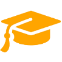 Academic 
Program
5)  Improve teacher efficacy in Literacy Development and Mathematics.

Build teacher capacity in the ability to meet the diverse social and academic needs of all students.
I
6B Provide targeted professional learning for all teachers to develop their capacity of the core content areas. 
7A Meet with teachers weekly to unpack and study the APS Instructional Units. 
6 & 7B  Provide targeted professional learning for all teachers to train in OG
7C Provide ongoing SEL training and coaching for all staff members
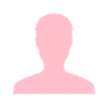 Talent 
Management
8A Hold an annual Partner Summit to update the community on the state of Hope-Hill ES and its specific needs
8B Increase the number of consistent academic mentors school-wide
8C Partner with the Hope-Hill Foundation to create a positive brand for HHES
8D Transform classrooms into 21st Century Learning Centers
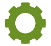 Systems &
Resources
7)  Maximize the use of all internal and external resources in order to promote the social and academic growth of all students.
9A Implement student attendance initiatives
8B Implement Social and Emotional Learning (SEL) for school staff
8C Enhance internal and external communication strategies
8D Develop a school culture that focuses on staff strengths in order to maximize talent
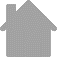 8)  Develop a positive, informed, and engaged school culture.
Culture